Kedvenc mobilom
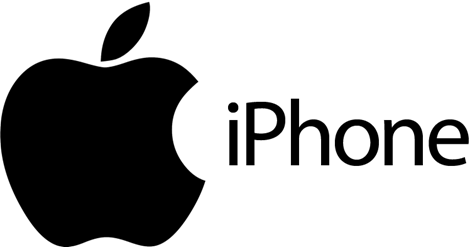 Beschenbacher Kornél

Felkészítő tanár: Gál Tamás
Egressy Gábor Két Tanítási Nyelvű Szakközépiskola
A készülék története
Az iPhone egy, az Apple által tervezett és gyártott okostelefon. Első változatát Steve Jobs, az Apple hajdani vezetője mutatta be, 2007. január 9-én.Ebben az évben július 29-én került kereskedelmi forgalomba. A legfrissebb generációja, az iPhone 6 és 6+ 2014 október 31.-én éjfélkor került piacra, Magyarországon.
A készülék története 2.
Csak az első iPhone-ból körülbelül 6 millió darabot értékesítettek. 2010-ig közel 73.5 millió iPhone kelt el. 2011-re a mobiltelefon piac 4%-át fedte le az iPhone. 
Az iPhone hátlapja eleinte alumíniumból készült, ezt váltotta a 3G és GS teljes műanyag borítása (a térerő javításának érdekében)
Jellemzők
Processzor
Eredeti változat, 3G: ARM 620 MHz
3GS: ARM 833 MHz
4: Apple A4 1 Ghz
4s: Apple A5 Dual-Core
5, 5c: Apple A6 Dual-Core
5s: Apple A7 64-bit, M7 motion koprocesszor
6: A8 64-bit,M7 motion koprocesszor
Jellemzők
Memória
Eredeti változat, 3G: 128 MB DRAM
3GS: 256 MB DRAM
4, 4s: 512 MB DRAM
5: 1 GB DRAM
6:  1 GB DRAM
Jellemzők
Tárhely
Eredeti változat: 4, 8, 16 GB
3G: 8, 16 GB
3GS, 4: 8, 16, 32 GB
4s, 5, 5s: 16, 32, 64 GB
5c: 16, 32 GB
6: 16,64 GB
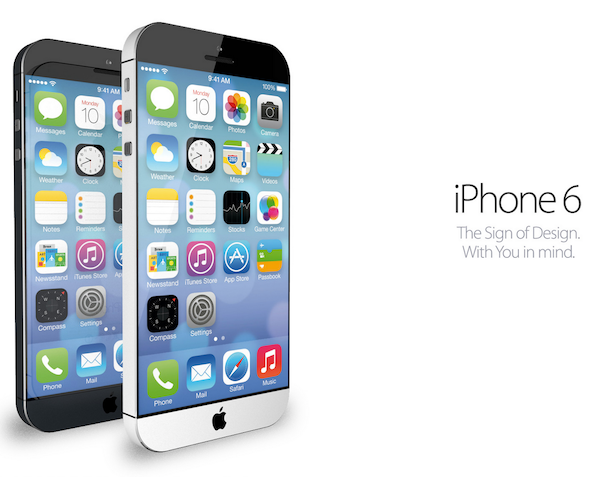 Jellemzők
Méretek

Eredeti változat: 115×61×11,6 mm
3G, 3GS: 115,5×62,1×12,3 mm
4, 4s: 115,2×58,6×9,3 mm
5, 5s: 123,8×58,6×7,6 mm
5c:124,4×59,2×8,97 mm mm
6: 138,1 mm×67,0 mm×6,9 mm
Jellemzők
Tömeg
Eredeti változat: 135 g
3G: 133 g
3GS: 135 g4: 137 g
4s: 140 g
5, 5s: 112 g
5c: 132 g
6: 129g
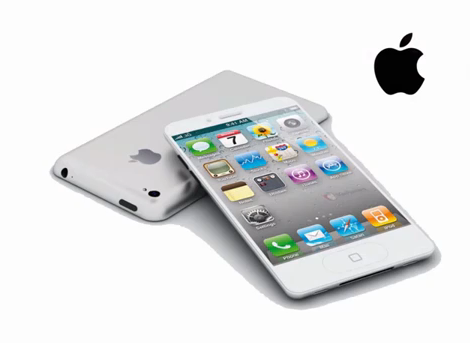 Operációs rendszer
Az iOS annak az operációs rendszernek a neve, amelyet az Apple Inc. fejlesztett ki az iPhone, iPod touch és iPad készülékekre. Mint ahogyan a Mac OS X (amelyből származtatták), a Darwin alapokat használja. 
Az iPhone OS négy fő rétegből tevődik össze: 
Core OS, 
Core Services, 
Media
Cocoa Touch. 
A teljes operációs rendszer alig 240 MB helyet foglal a készülék adathordozóján.
Metal
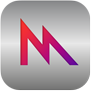 A legnagyobb élményt kínáló konzoljátékok fejlesztői maximális teljesítményt hozhatnak ki az A7 és az A8 chipből a számukra létrehozott új Metal technológiával. Arra optimalizálták, hogy a grafikus processzor és a processzor a lehető legjobb teljesítménnyel, optimálisan működhessen együtt. 
Az iPhone-on futó Safari böngésző webalkalmazások futtatására is alkalmas. Független fejlesztők az AppStore-on keresztül értékesíthetik az alkalmazásaikat.
Design
Az iOS 8 új, praktikus megoldásaival kényelmesebb kezelhetőséget biztosít az értesítéseket, gyorsabban el lehet érni,a levelezést is időtakarékosabb eszközökkel kezelhetjük.Ezek még jobb élménnyé teszik az iPhone, az iPad és az iPod touch használatát.
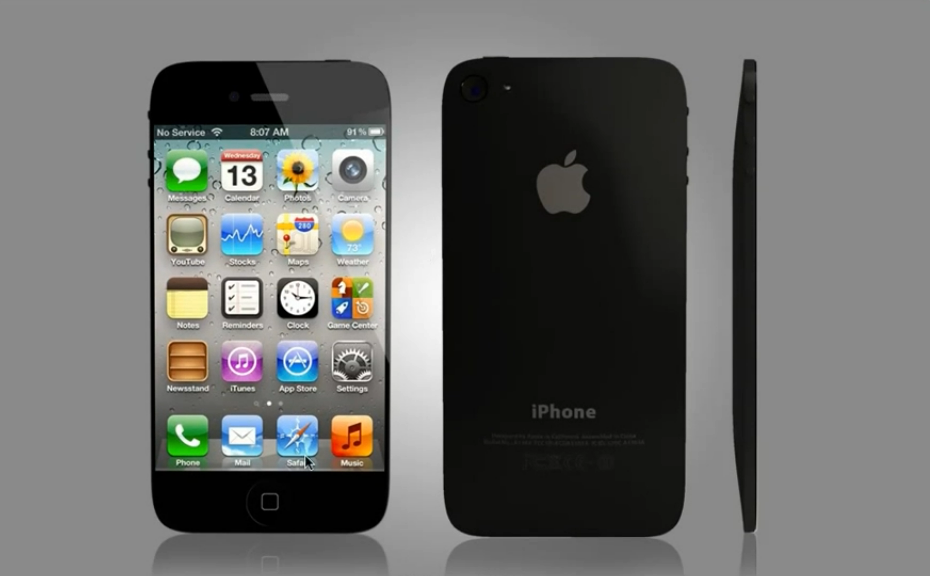 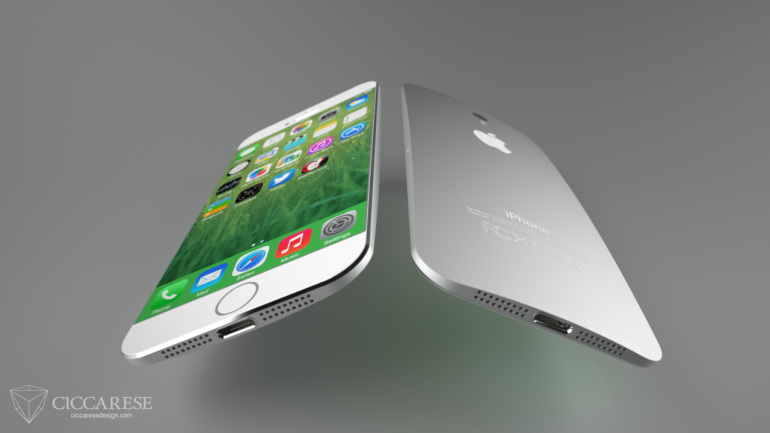 App Store
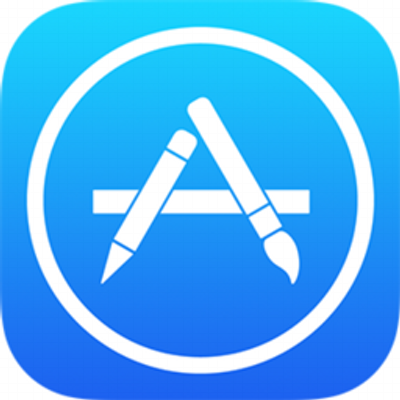 Online alkalmazásokat 
árusító bolt.
Az appok közvetlenül az erre alkalmas eszközökre, illetve OS X-re vagy 
az iTunes-on keresztül tölthetőek le.
App store
Története:  Az Apple 2008. Július 10-én indította el.
2014. novemberben 10-én több mint 1 000 000 alkalmazás volt elérhető az App Store-ban. 2014 decemberében az Apple megerősítette, hogy az alkalmazások száma elérte a 1 050 000 milliót.
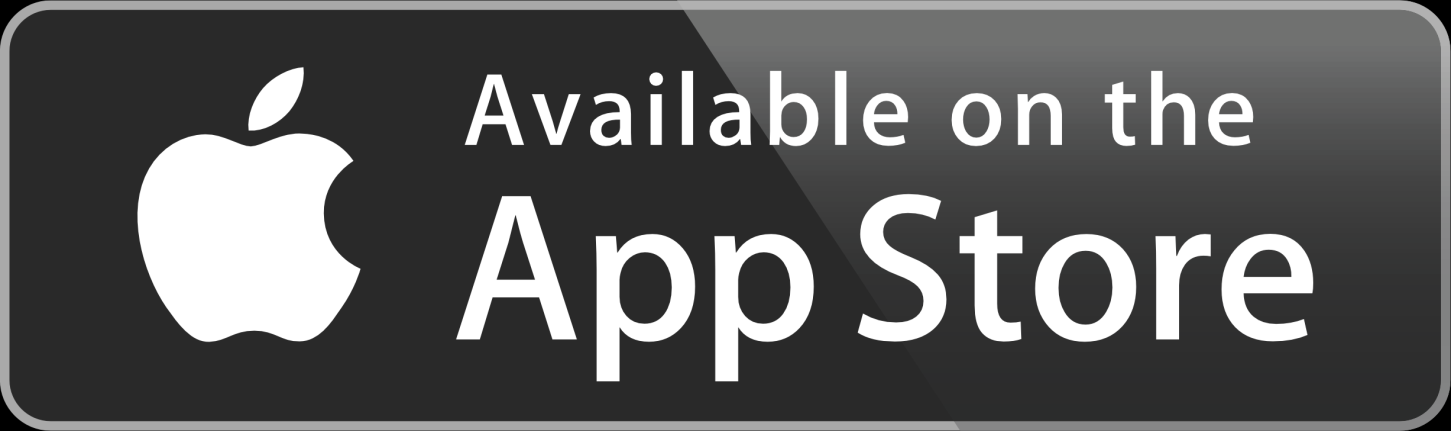 Elegáns, intuitív kezelőfelület.
Egyszerű de egyben szép főképernyő arra inspirálja az embert,hogy kipróbálja ezt a készüléket.
Bármilyen alkalmazást használunk könnyen megtaláljuk a számunkra megfelelőt.
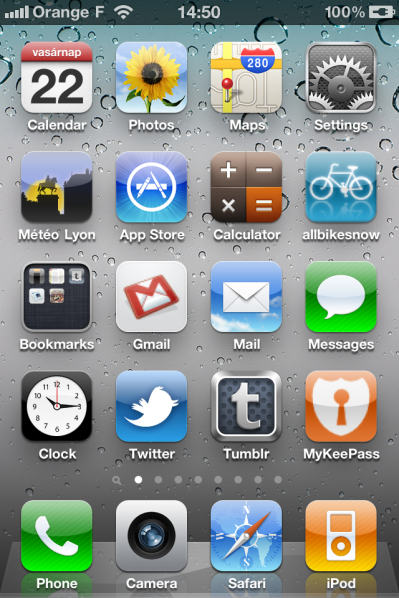 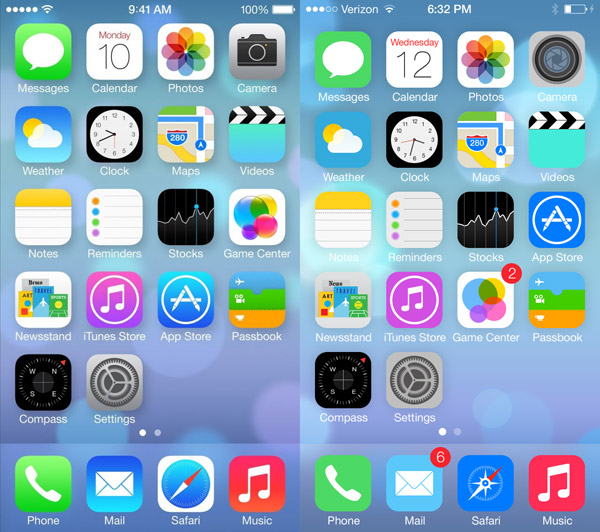 A biztonság és a védelem alapfelszereltség.
Biztonság:
Hardver és firmware funkciók hatékonysága a vírusok elleni védelemre.
Jelkód kialakítása
A jelkódzár autómatikusan védi a levelezést és a naptáreseményeket,kontaktokat szinte mindent.
Ujjlenyomat olvasó
A biztonság és a védelem alapfelszereltség.
Adatvédelem:
Első számú szempont
A rendszer titkosítja iMessage- és FaceTime-beszélgetéseket így a beszélgető feleken kívül senki más nem láthatja a beszélgetést.
A Safari beépített funkciói pedig lehetővé teszik a privát böngészést és a sütik letiltását.
Összehasonlítások
Billentyűzet esetében: Nehezebb az írás mint a számítógépes billentyűzeten.
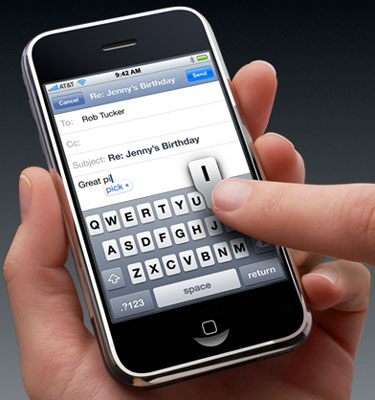 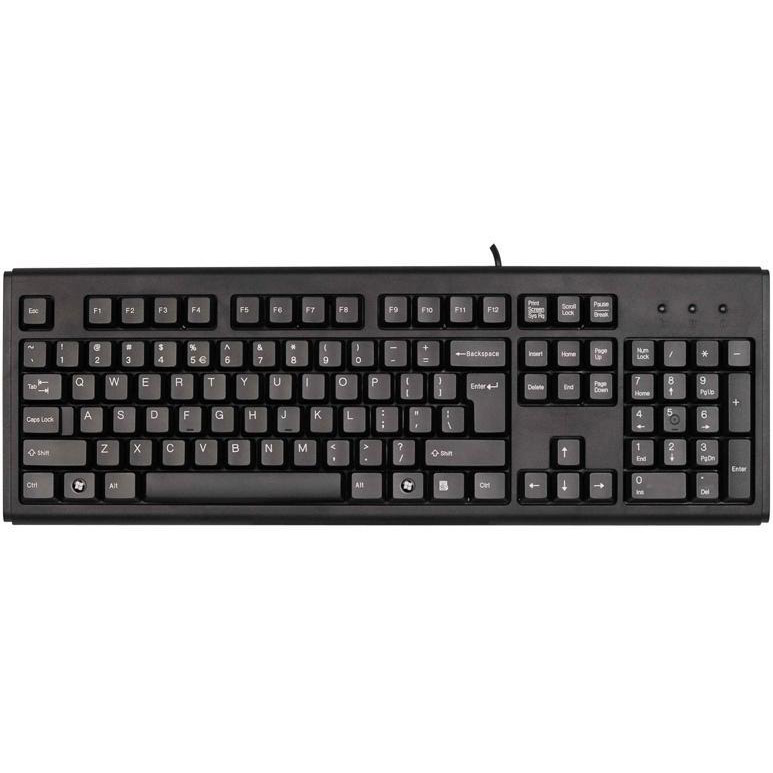 Összehasonlítás
Hangszóró:

A telefonnál beépített 
hangszórók vannak a 
számítógéphez pedig 
hozzá tudunk 
csatlakoztatni egy külső 
hangszórót.
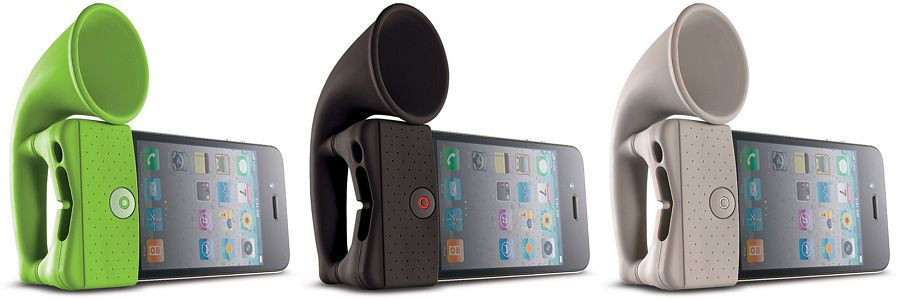 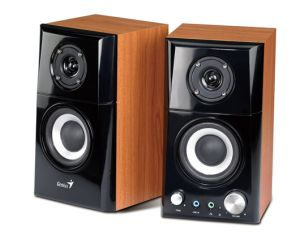 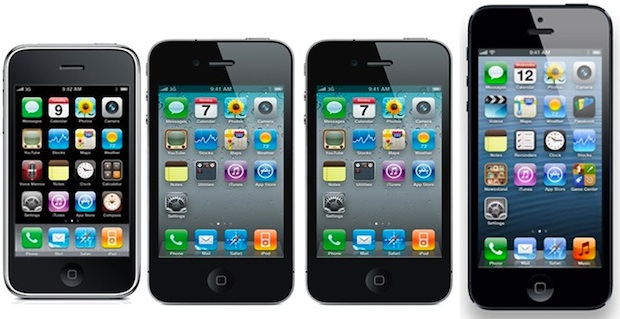 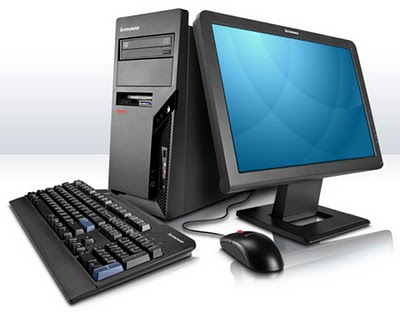 Források
http://www.apple.com
http://hu.wikipedia.org/wiki/IPhone
http://iphone6.blog.hu/
Köszönöm a figyelmet!
Készítette:
Beschenbacher Kornél
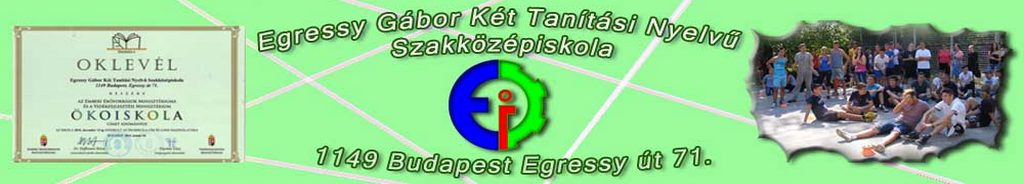